Freedom of Expression on Social Media in Georgia – Case for the Urgent Need of Online Regulation
Dr. Sergi Jorbenadze

01.10.2021
Using of Social Media in Georgia
1
Freedom of Expression in Georgia
2
Social Media Law Cases in the Court
3
Georgia: Pilot Country
4
Using of Social Media in Georgia
1
Freedom of Expression in Georgia
2
Social Media Law Cases in the Court
3
Georgia: Pilot Country
4
Big Players
Business
Politicians
Church
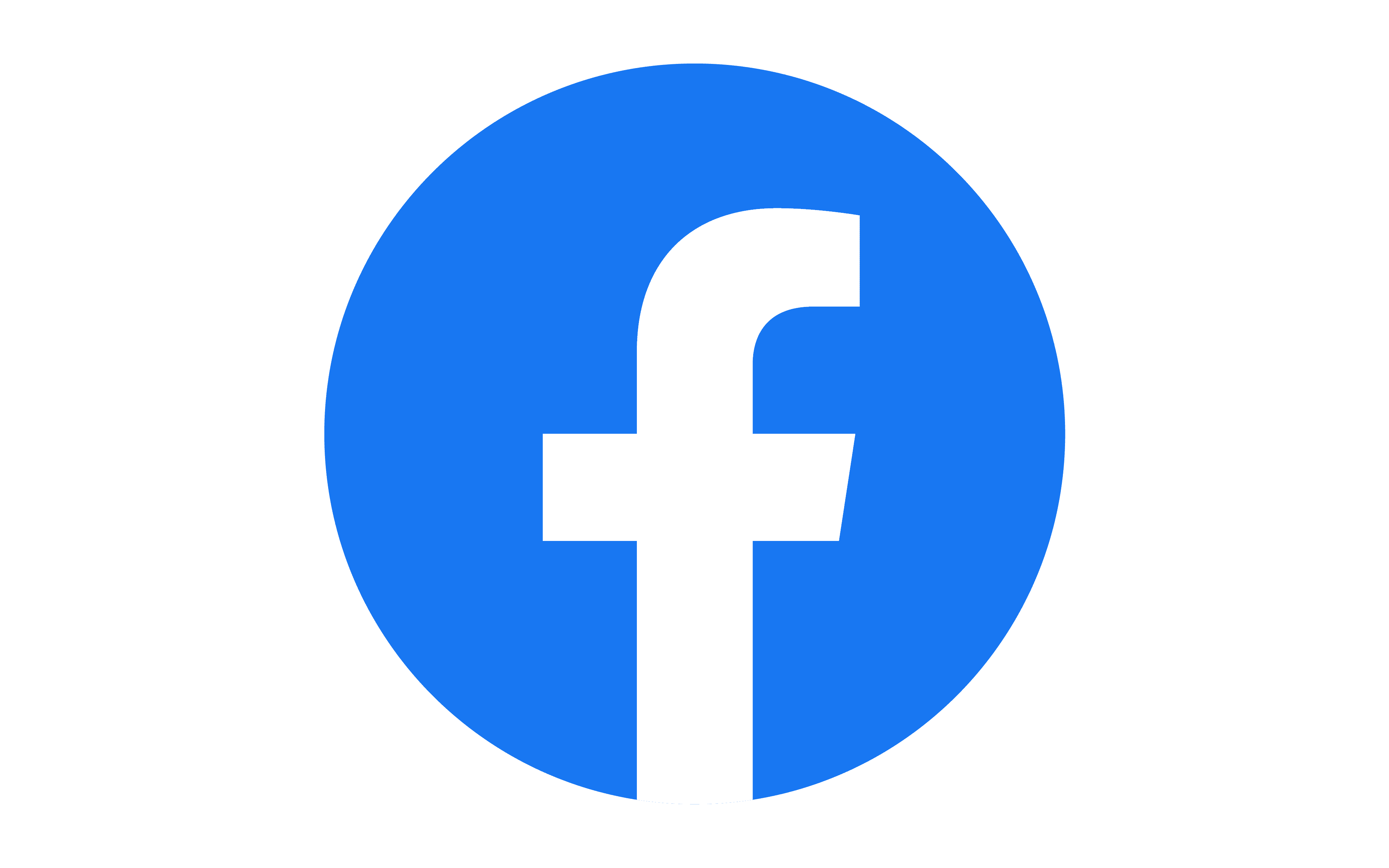 Elections in Georgia
Free Political Advertisement
Is not according to Georgian Legislation
Using of Social Media in Georgia
1
Freedom of Expression in Georgia
2
Social Media Law Cases in the Court
3
Georgia: Pilot Country
4
Several Regulations
Write everything what somebody wants?
Almost Unlimited Freedom
No Censure
Using of Social Media in Georgia
1
Freedom of Expression in Georgia
2
Social Media Law Cases in the Court
3
Georgia: Pilot Country
4
Provisional Measure
Till the end of Hearing
Switch to
Facebook Post
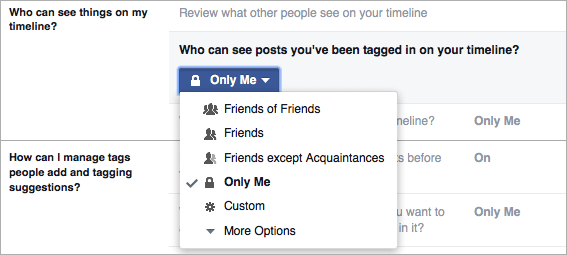 Public
Delete a Group on Facebook
Goals of the Group
Joke
Bulling
Using a Nickname
Violation of the Non-property Right
Difficulty of Identification
Hate Speech on YouTube and Facebook
Claim
Not Deactivating account or partially deactivating account spreading fake content
Not Restricting the audience of the Facebook post and YouTube video in question to ensure that its dissemination is restricted
Not Deleting Facebook friends and more than 30% of YouTube subscribers so that less users have access to the video
Petty Hooliganism
Is Facebook the Public Place?

Is the Closed Group the Public Place? 

What is the Difference between Petty Hooliganism and Freedom of Expression?
When “Big Brother” creates an Account on YouTube…

…and the State can not find the publisher
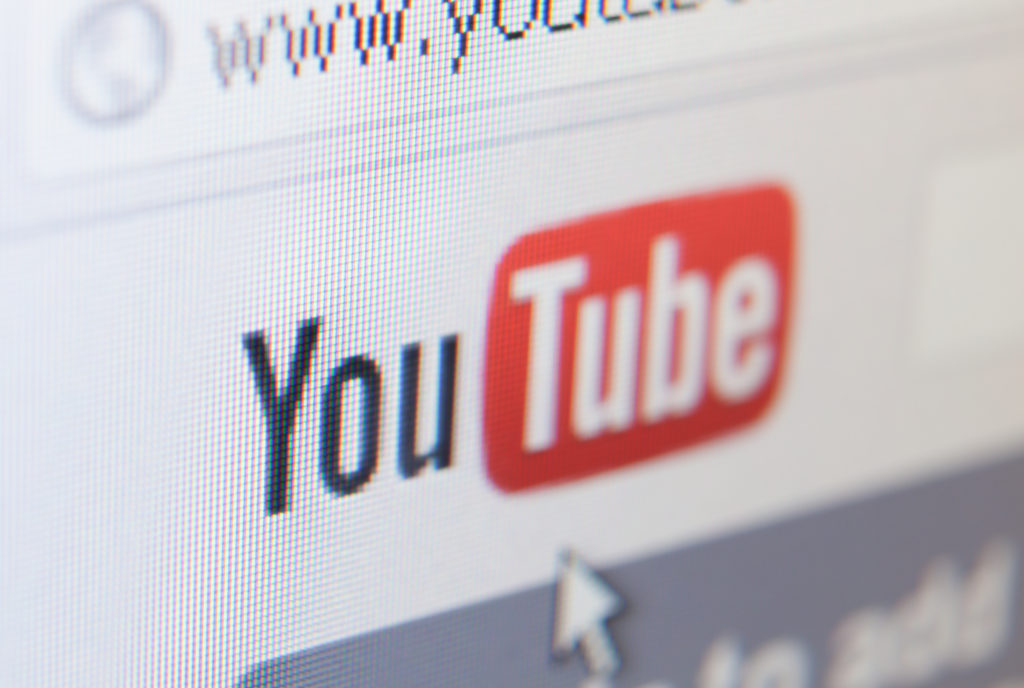 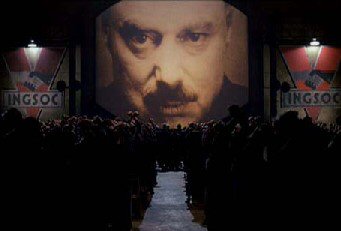 Using of Social Media in Georgia
1
Freedom of Expression in Georgia
2
Social Media Law Cases in the Court
3
Georgia: Pilot Country
4
The using of Social Media is high (High usage of Facebook)
There is risk of violation of follow issues: 

Freedom of Expression / Disinformation
Right of honor 
Right of name
Right of private life
Copyright 
Criminal cases
Who needs to have council for social media law disputes?
Government
Politicians
Private sector (business)
Education sector
NGO-sector
International organizations
Church (The Patriarchate)
Citizen of Georgia
Using Legislation
International Rules

International Principles

Georgian Legislation
Georgia as an example Country
Something not working properly? Georgia can solve this case. 

Georgia’s experience can be transferred in other countries. 

Georgia will develop social media law that can be used in other countries as well.

Georgia offers excellent opportunities for field experiments.
Thank you!

sergi.Jorbenadze@tsu.ge